Bonjour!
mardi, le quatre mars
Travail de cloche
Où aimez-vous aller pour bronzer?
Bonjour!
mardi, le cinq mars

un moment de culture francophone
les pronoms COD

The students will be able to use direct object pronouns
Pourquoi tombons-nous?
Nous tombons pour apprendre comment se lever.
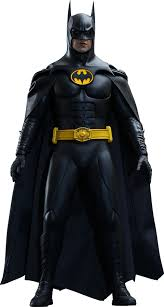 Sommes-nous prêts?

Nous sommes prêts !
Edgar Degas (1834 – 1917) is well known for his paintings of ballet dancers.
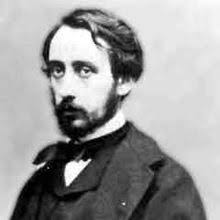 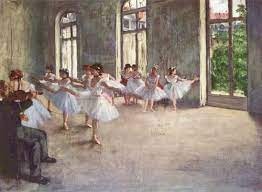 The Mardi Gras parades in Mobile, Alabama and in New Orleans are a leagacy of the French heritage of those cities.
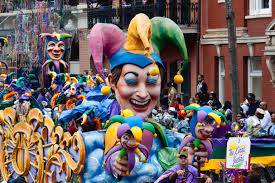 Jacques donne un ananas à Justin.
le sujet


Jacques donne un ananas à Justin
le verbe


Jacques donne un ananas à Justin
le complément d’objet indirect (COI)


Jacques donne un ananas à Justin.
le complément d’objet direct (COD)


Jacques donne un ananas à Justin.
le
la
les
La mère chante une berceuse à son bébé.
La mère la chante à son bébé.

Je donne un ananas à mon frère.
Je le donne à mon frère.

Tous les jours, Cyrano envoie deux lettres à Roxanne.
Cyrano les envoie à Roxanne.
Nous avons donné du bois à Justin.
Nous l’avons donné à Justin.
In a sentence which has a past participle: if the direct object comes before the conjugated verb, the past participle must agree in number and gender with the direct object.
Nous avons donné du bois à Justin.
Nous l’avons donné.
Nous avons donné une calculatrice à Justin.
Nous l’avons donnée à Justin.
Nous avons donné deux stylos à Justin.
Nous les avons donnés à Justin.
Nous avons donné deux calculatrices à Justin.
Nous les avons données à Justin.
Nous avons donné une calculatrice à Justin.
Nous l’avons donnée à Justin.
Nous avons donné deux stylos à Justin.
Nous les avons donnés à Justin.
Nous avons donné deux calculatrices à Justin.
Nous les avons données à Justin.
Nous les lui avons donnés.
me
		la
te				lui
		le				y		en
nous				leur
		les
vous
Je te donne ce stylo, je te le donne.
Merci, et maintenant, je te le retourne.
Je te donne ce stylo, je te le donne.
Merci, et maintenant, je te le retourne.

le
la
les
Devoirs
Billet de sortie
Translate into French: Louise gave the pineapple to Justin. Sunday she gave it to him.
[Speaker Notes: é]